СТАРИОТ РИМ
ЈАКНЕЊЕ И ПРОШИРУВАЊЕ НА РИМСКАТА ДРЖАВА
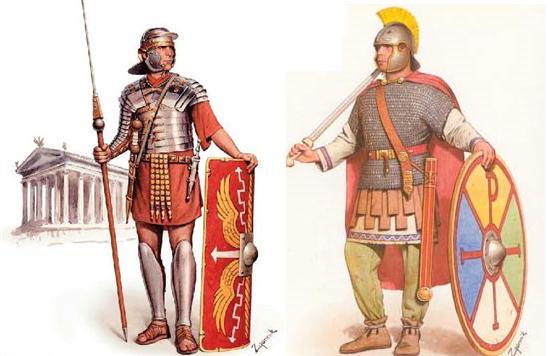 509 ГОДИНА П.Н.Е ПРОТЕРАН ЕТРУРСКИОТ КРАЛ
ДВА КОНЗУЛИ
КРАЛ
СЕНАТ
СЕНАТ
НАРОДНО СОБРАНИЕ
НАРОДНО СОБРАНИЕ
ПОКОРУВАЊЕ НА АПЕНИНСКИ ПОЛУОСТРОВ
ПОБЕДА НАД ЕТРУРЦИТЕ
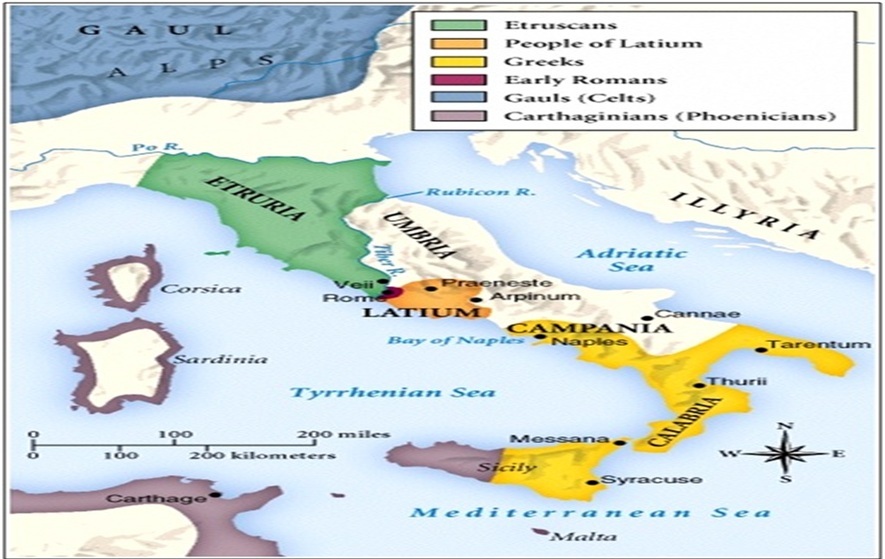 III ВЕК П.Н.Е ГОСПОДАРИ НА АПЕНИНСКИ ПОЛУОСТРОВ
РИМСКА ВОЈСКА
ВОЈНИК ОД 17 ДО 45  ГОДИНИ
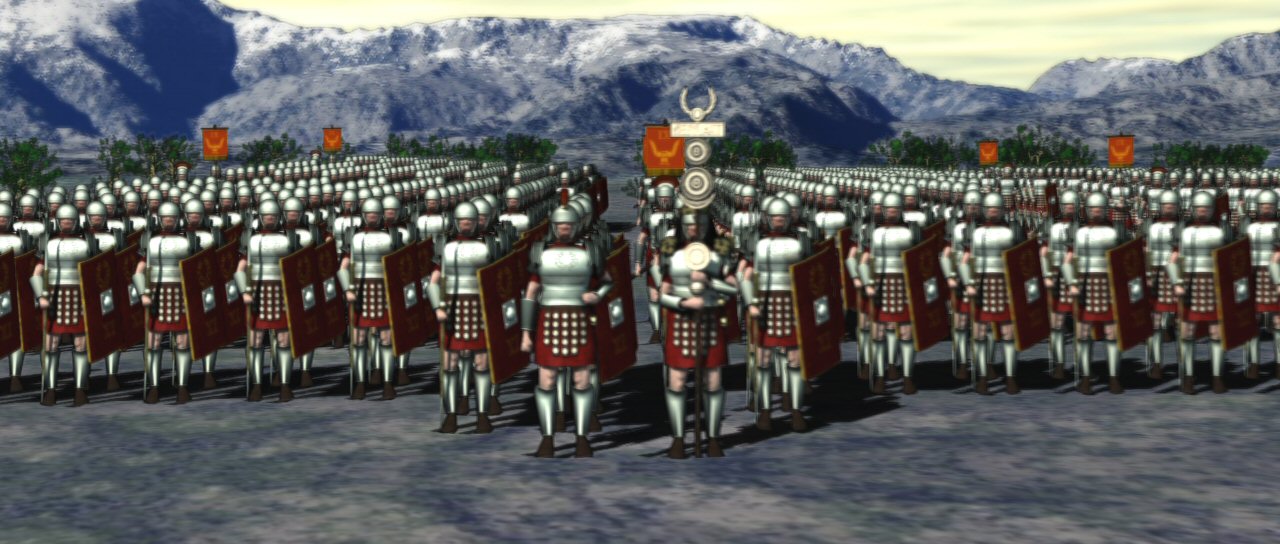 ЛЕГИЈА ОСНОВНА ЕДИНИЦА СОСТАВЕНА ОД 5 000 ВОЈНИЦИ
ОСВОЈУВАЊЕ НА АФРИКА, ЕВРОПА И АЗИЈА
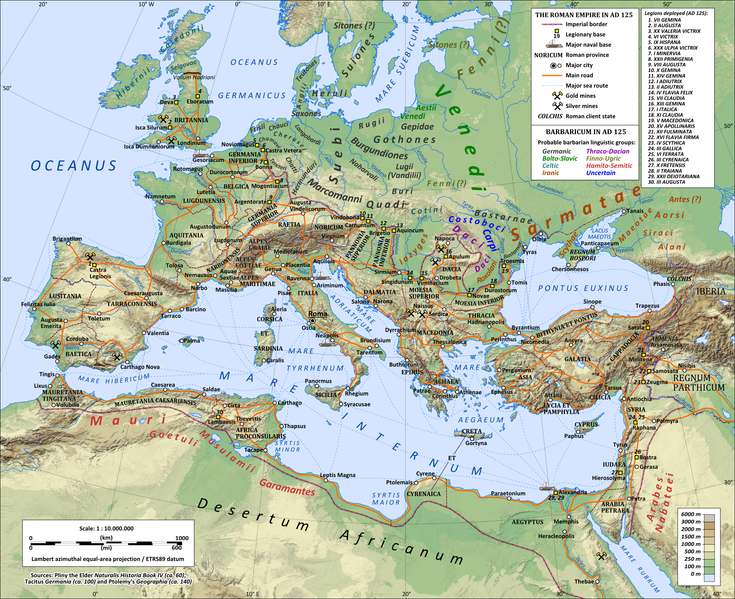 ЦЕЛ -  КОНТРОЛА НА ТРГОВИЈАТА НА СРЕДОЗЕМНО МОРЕ
ОСВОЈУВАЊЕ НА ЗАПАДЕН БРЕГ
КАРТАГИНА – КАРТАГИНЦИ (ПУНИ)
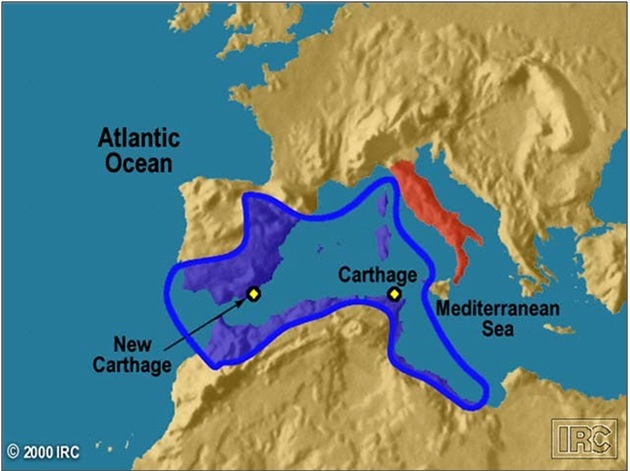 3 – ПУНСКИ ВОЈНИ (РИМ – КАРТАГИНА)
ВОДАЧ НА ПУНИТЕ - ХАНИБАЛ
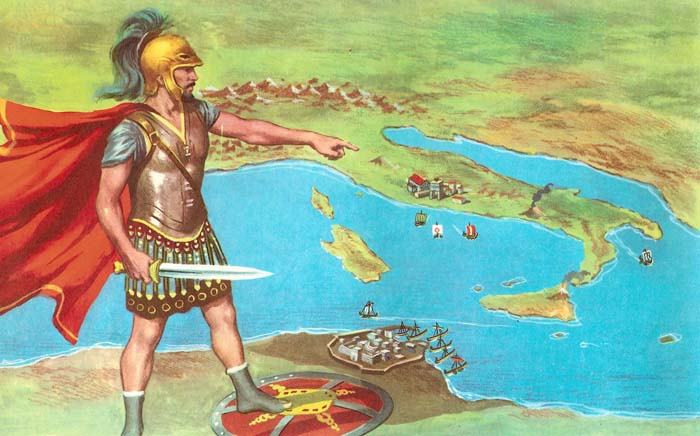 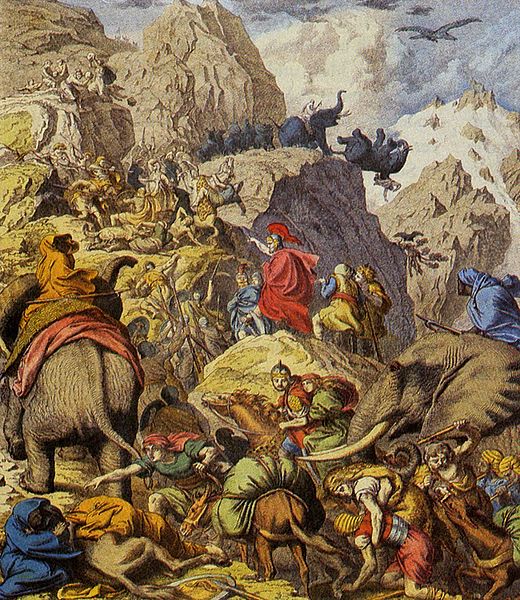 УНИШТУВАЊЕ НА КАРТАГИНА
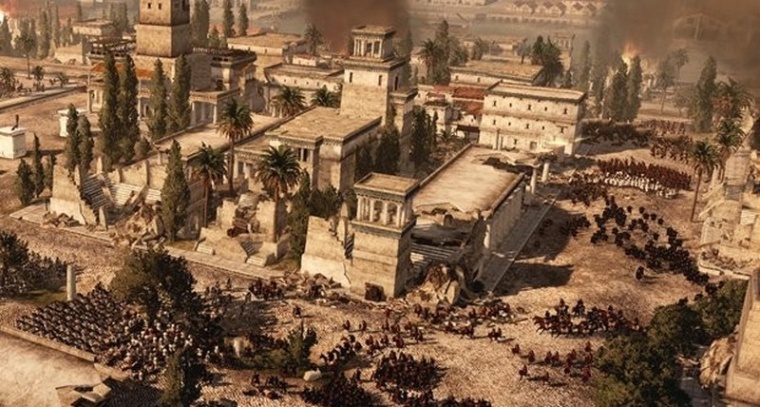 РИМЈАНИТЕ ГОСПОДАРИ НА ЗАПАДНОТО КРАЈБРЕЖЈЕ НА СРЕДОЗЕМНО МОРЕ
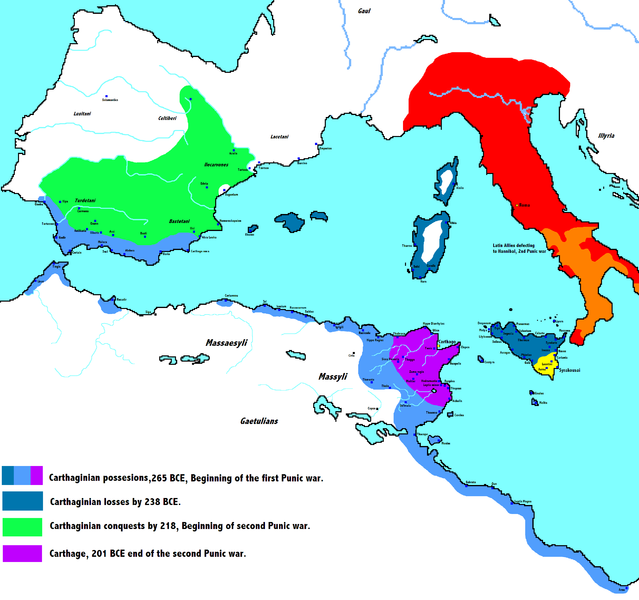 ОСВОЈУВАЊЕ НА ЦЕНТРАЛЕН БРЕГ  БАЛКАНСКИ ПОЛУОСТРОВ
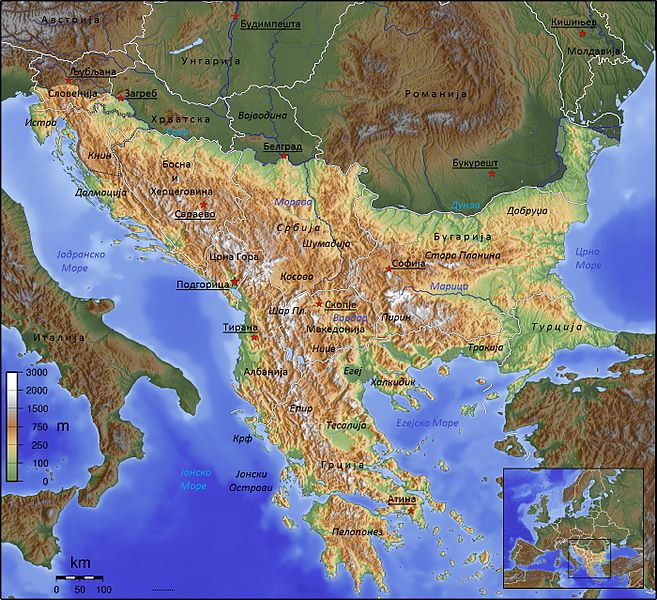 МАКЕДОНЦИ
ИЛИРИ
ХЕЛЕНИ
ГОСПОДАРИ НА ИСТОЧНО КРАЈБРЕЖЈЕ
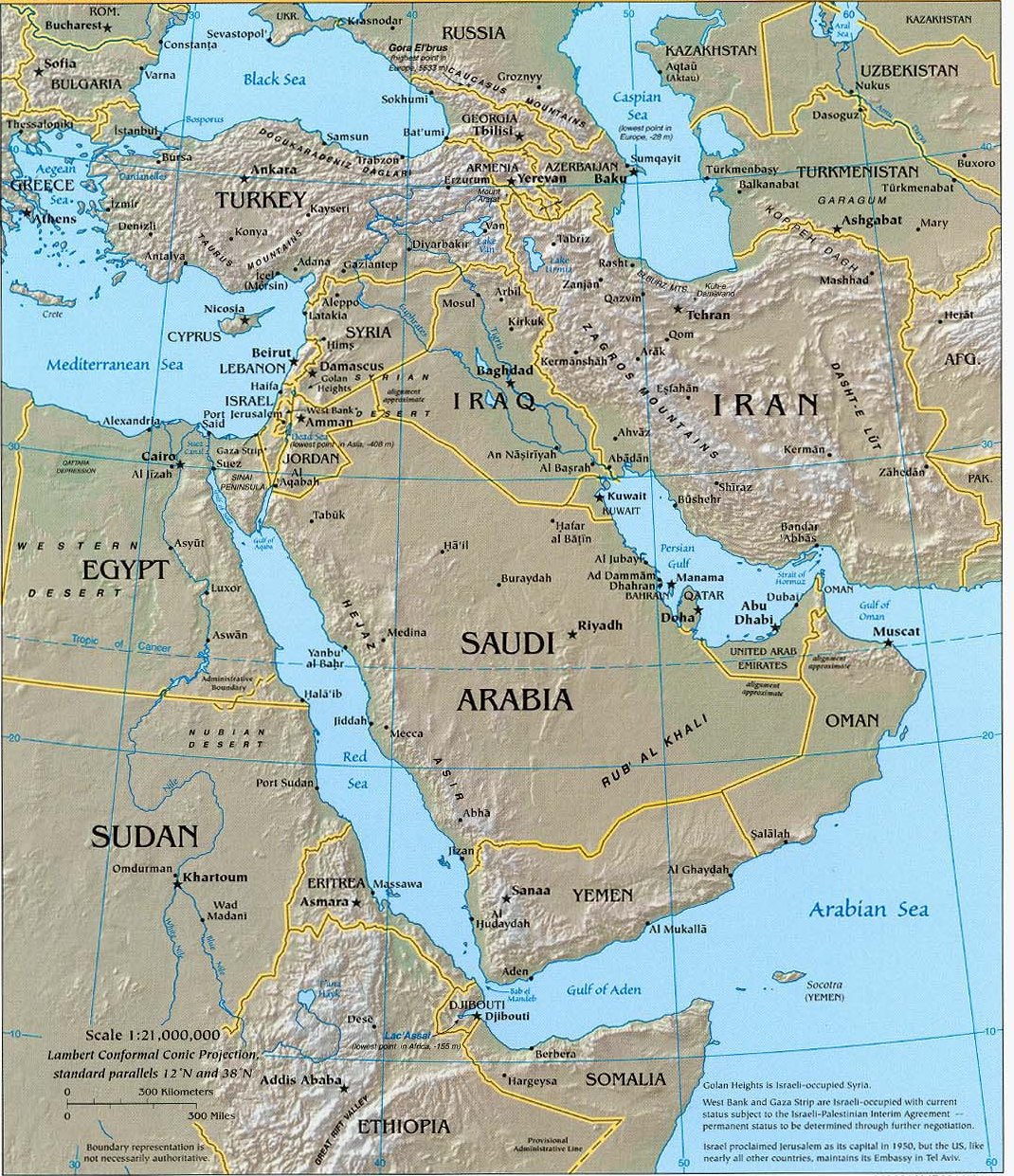 МАЛА АЗИЈА
СИРИЈА
ПАЛЕСТИНА
ЕГИПЕТ
ОСВОЈУВАЊЕ НА ГАЛИЈА
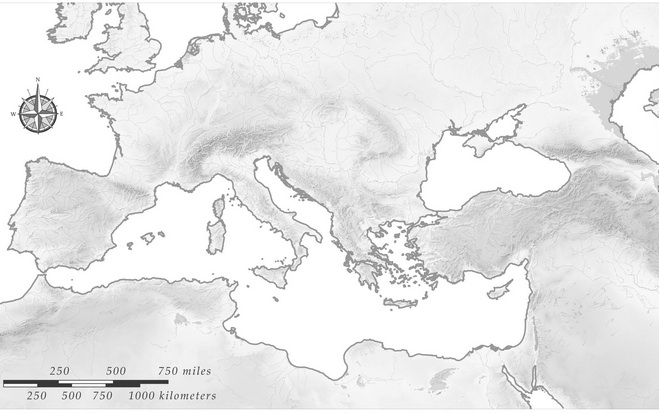 ГАЛИЈА
ГАЈ ЈУЛИЈ КАЈСАР
ОСВОЈУВАЊЕ НА ДАКИЈА  (РОМАНИЈА)
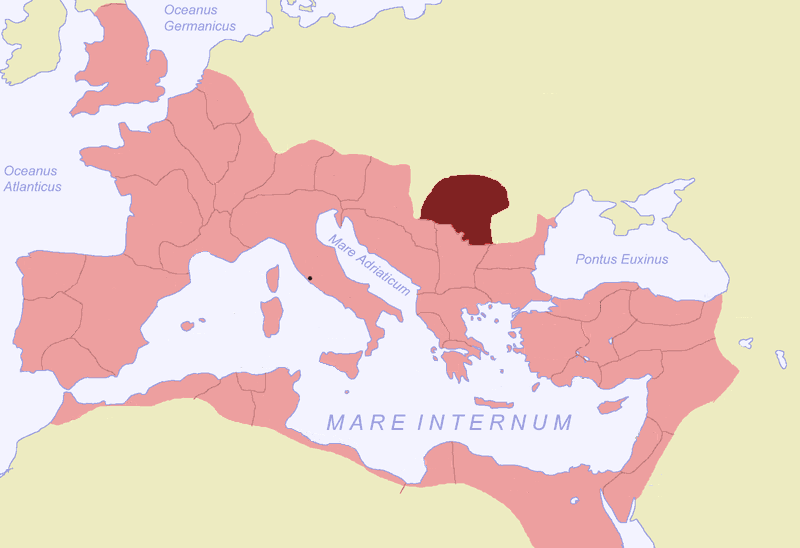 РИМ СТАНУВА СВЕТСКА СИЛА
СИТЕ ОСВОЕНИ ТЕРИТОРИИ НАДВОР ОД АПЕНИНСКИ ПОЛУОСТРОВ
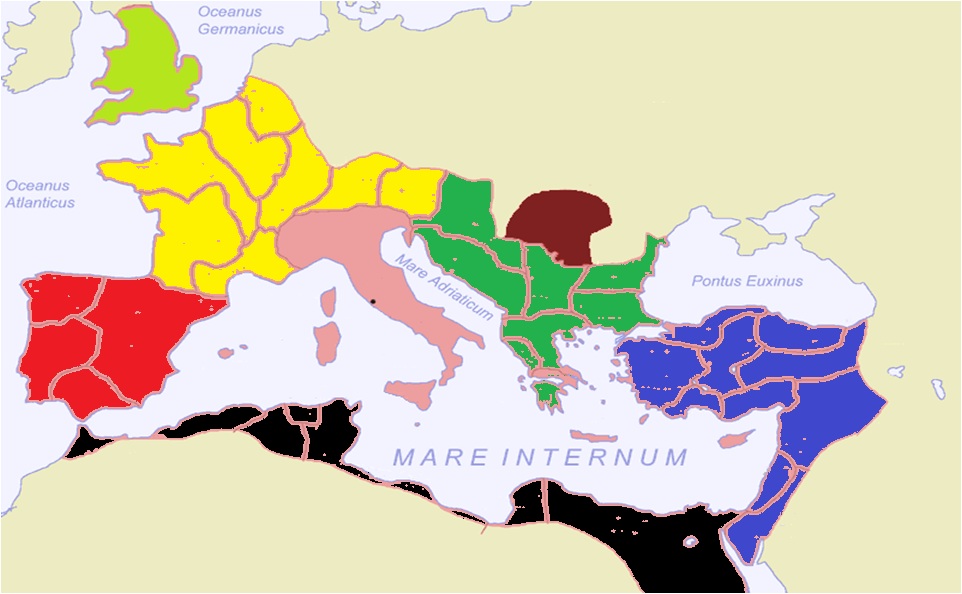 ПРОВИНЦИИ